Потапенко Семен Мартынович, родился 14 сентября 1921 года 
в селе Кисляки Называевского района Омской области.
Участвовал в Великой Отечественной Войне, был летчиком-истребителем, воевал в составе истребительного авиационного полка «Нормандия-Неман»            в период с 1942 по 1945 годы,  принимал участие в военных операциях на Западном фронте и Третьем Белорусском фронте.
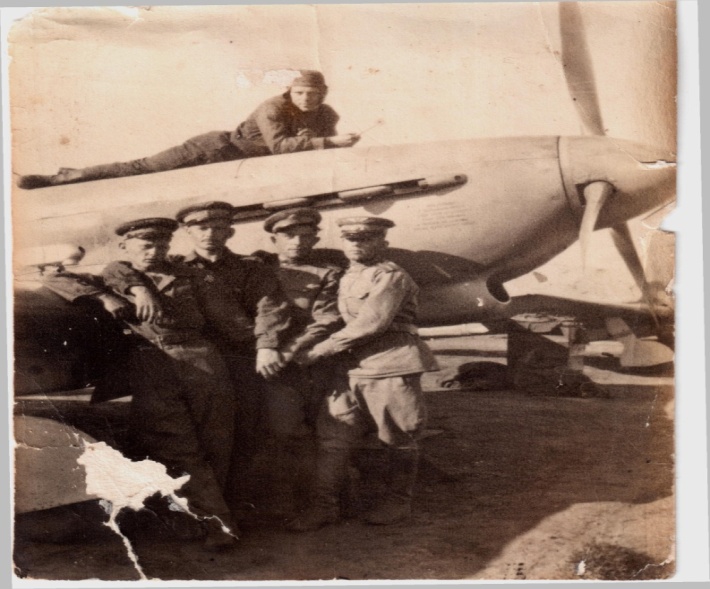 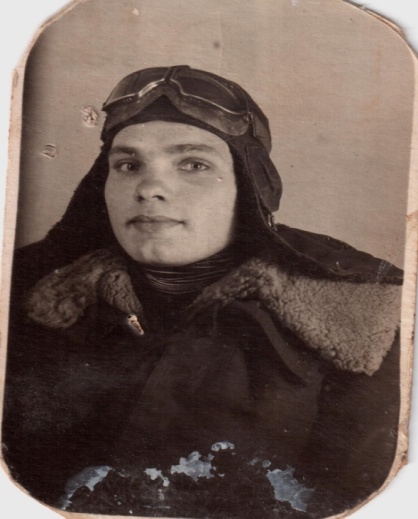 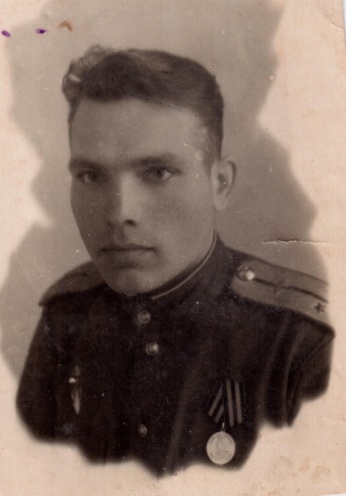 После окончания Великой Отечественной Войны продолжил воевать в Китае в составе истребительной авиации Советской Армии.
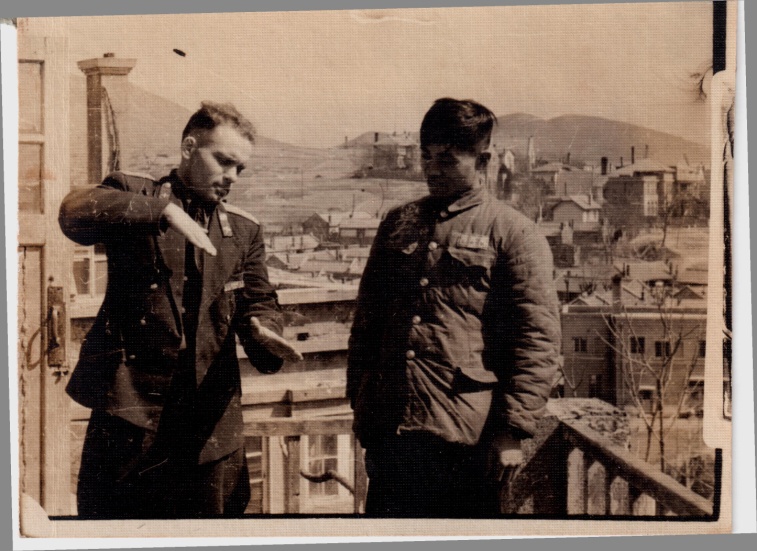 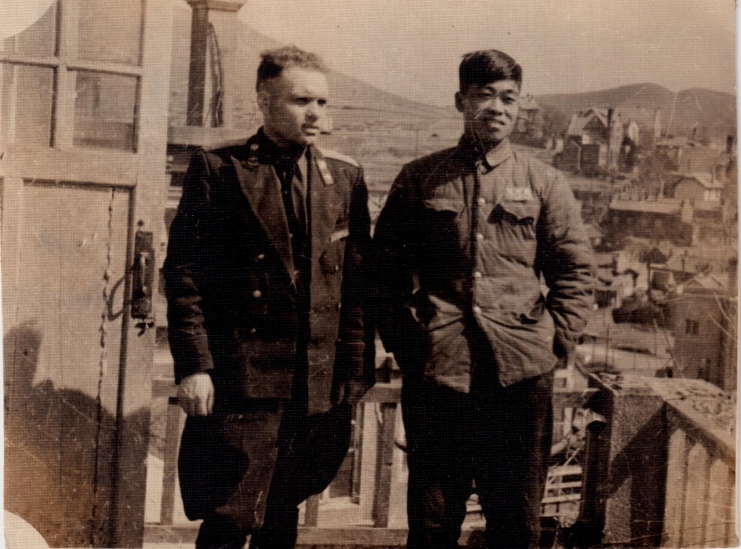 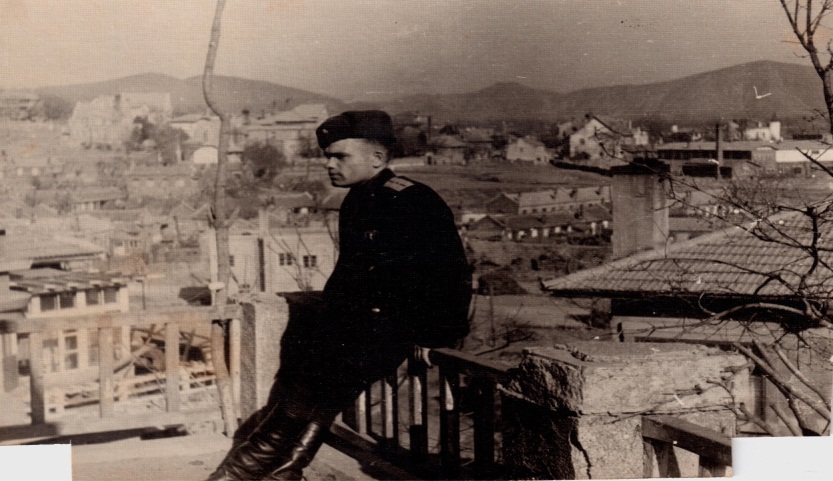 После того, как здоровье стало ухудшаться, врачи запретили ему летать на самолетах, он продолжил службу военным штурманом-оператором
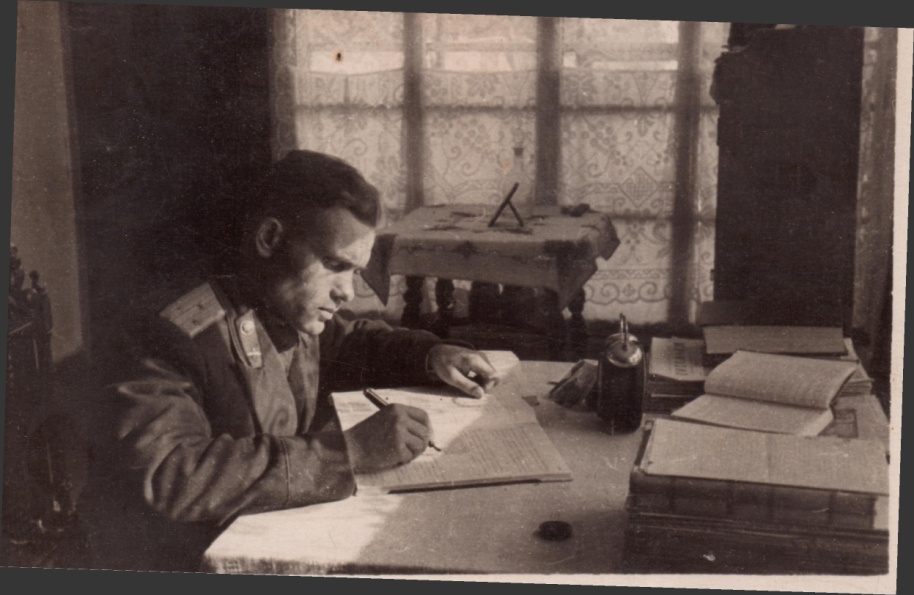 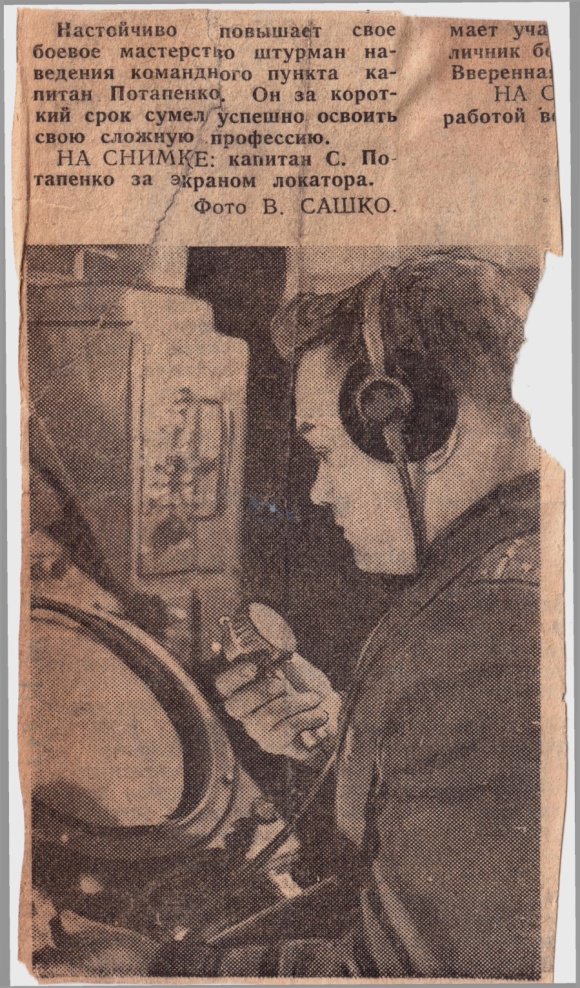 За проявленную отвагу и героизм был награжден медалями и орденами
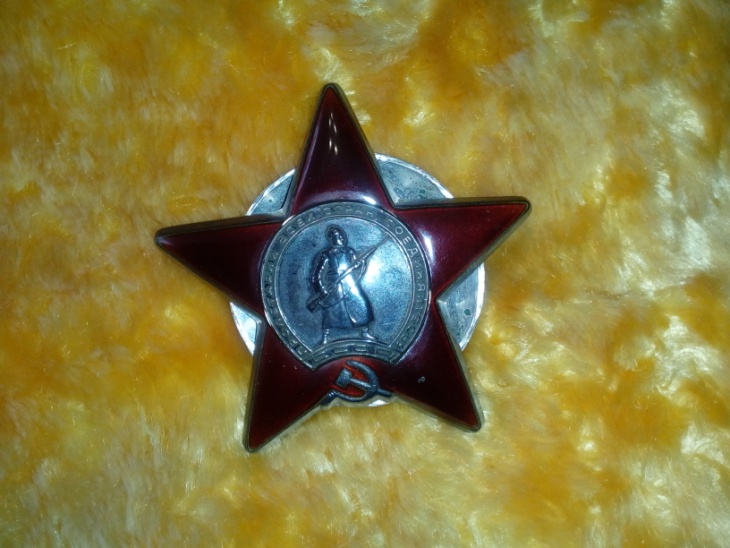 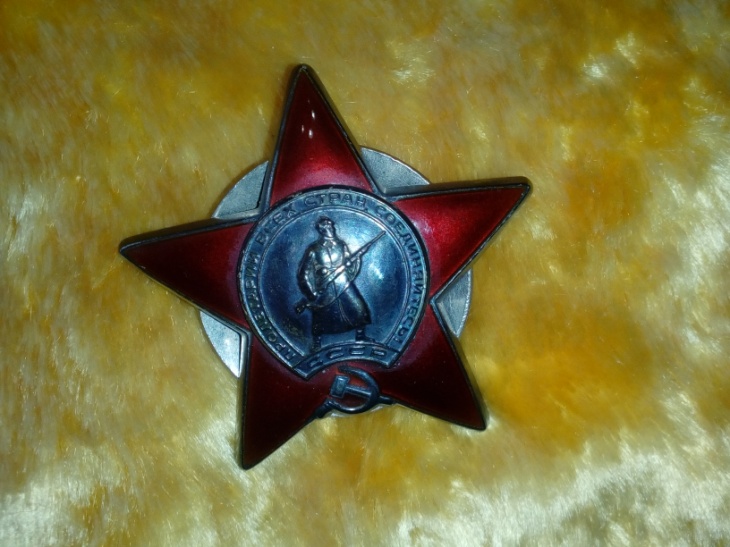 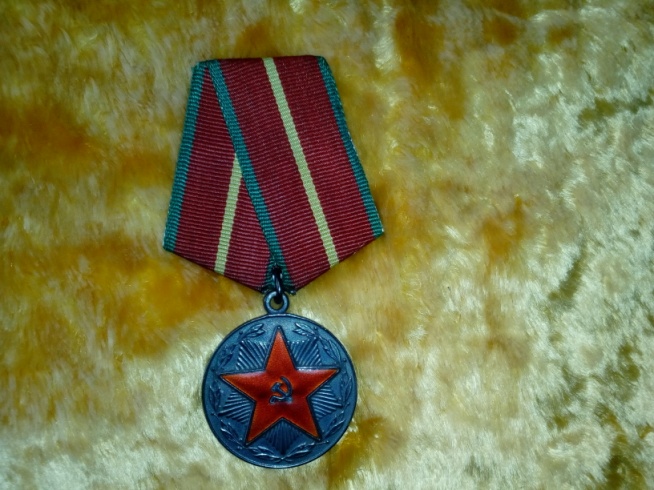 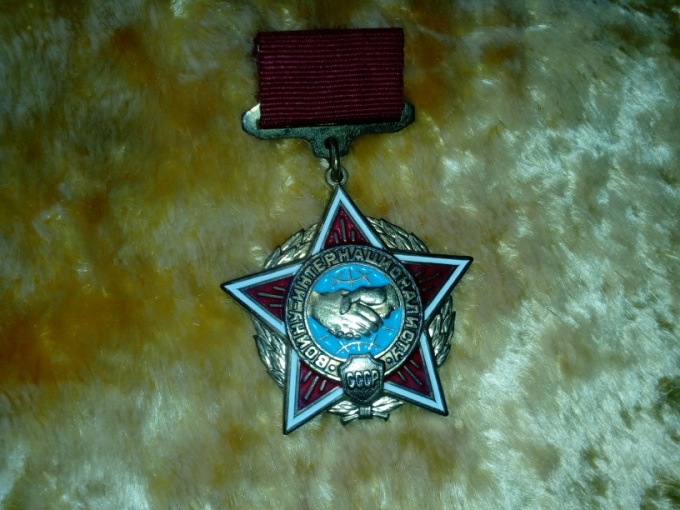 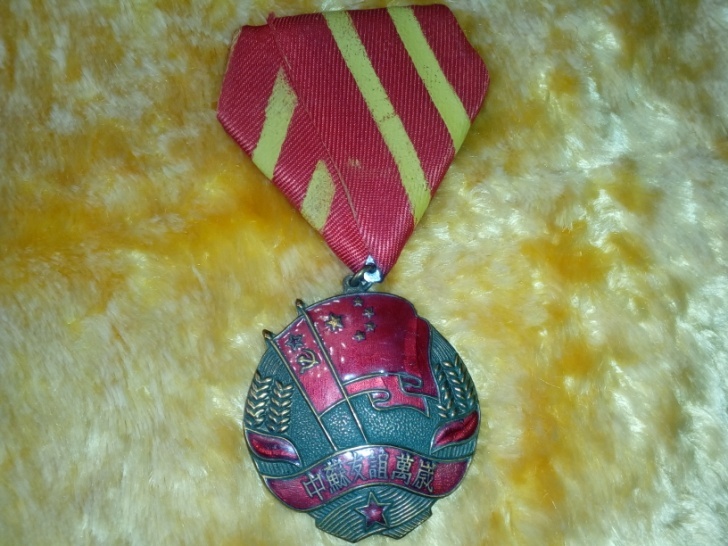 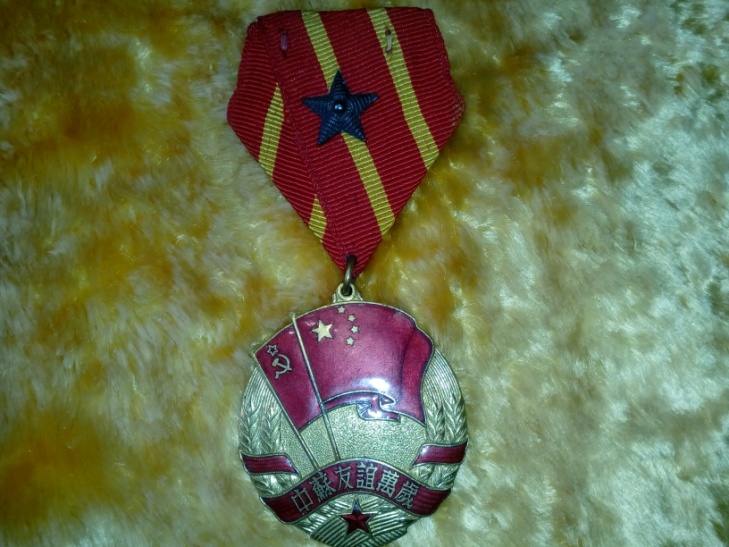 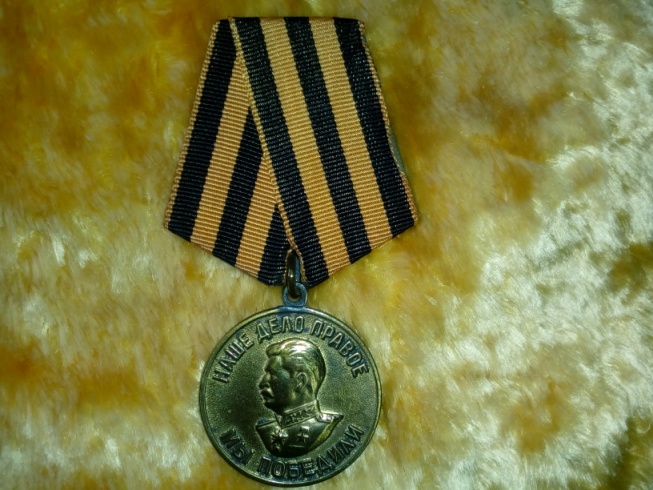 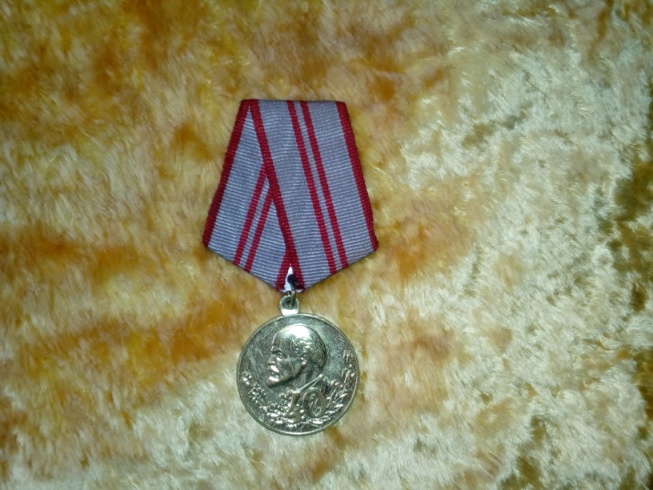 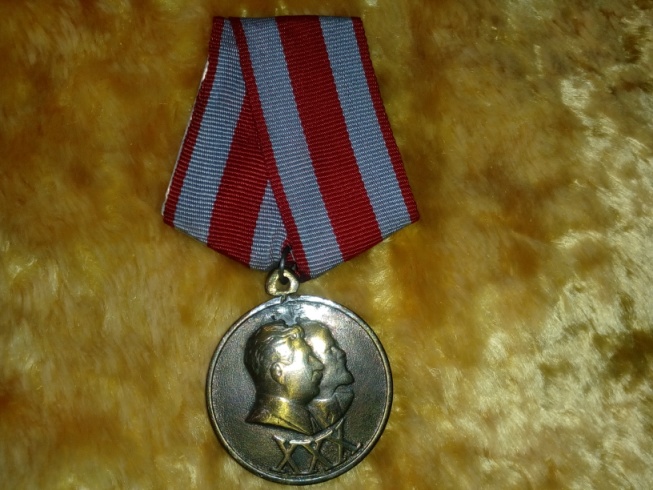 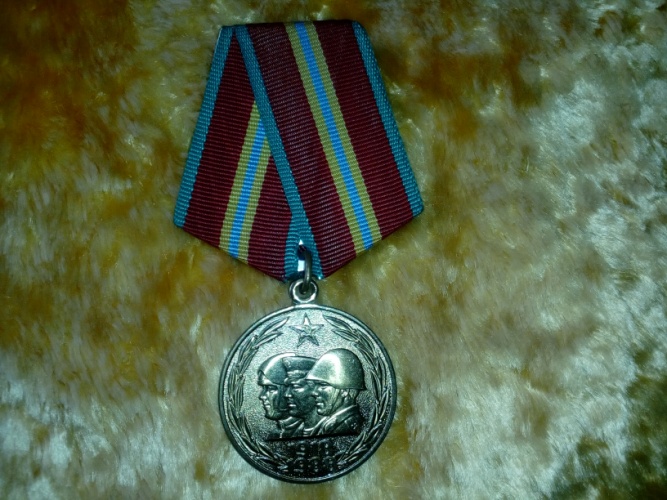 Выйдя на пенсию, работал художником оформителем.
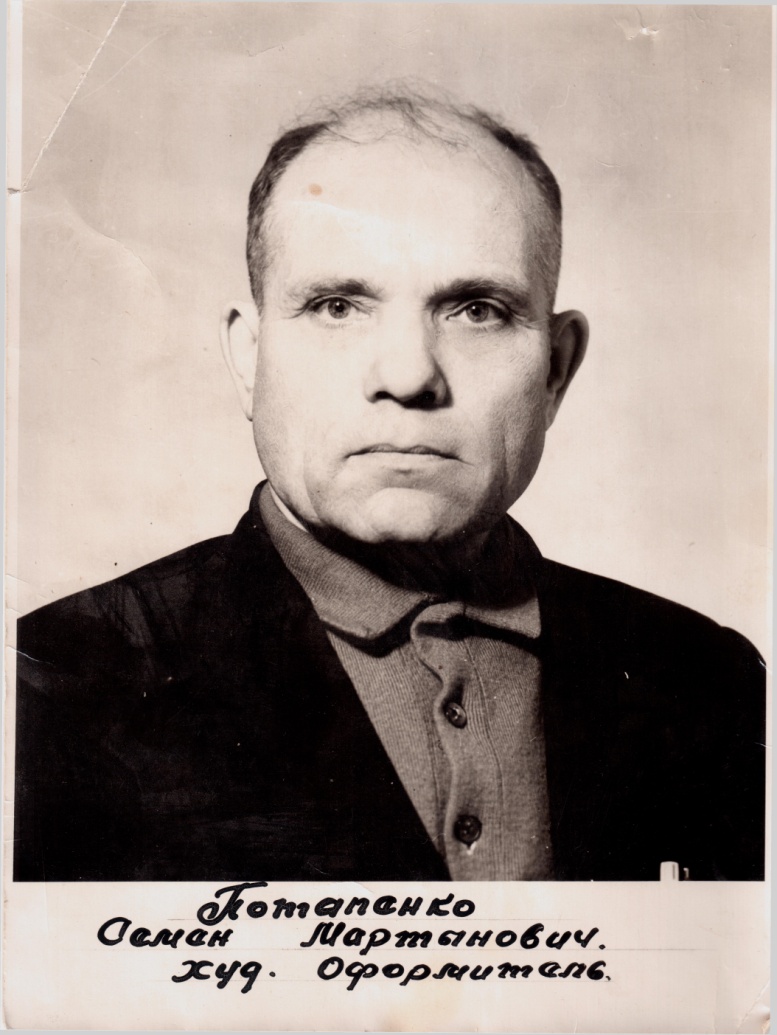